Doplněk k řízení v oblasti správního práva trestního
NV201K Správní trestání  doplnění 5. a 6. přednášky
21. 5. 2021JUDr. Lukáš Potěšil, Ph.D.
1
Definujte zápatí - název prezentace / pracoviště
Správní trestání
SP trestní (soubor norem) upravuje a stanovuje následky (správně právní odpovědnost) za porušení právních norem (správní delikt) v oblasti veřejné správy; zakládá oprávnění veřejné správy trestat – správní trestání
 správně právní odpovědnost je odpovědností za správní delikty 
oprávnění veřejné správy (správních orgánů) trestat je správním trestáním
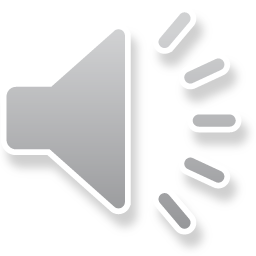 2
Definujte zápatí - název prezentace / pracoviště
Správní trestání
Uskutečňují správní orgány v oblasti veřejné správy
Je více výkonem veřejné správy, nebo uskutečňováním trestání?
Základy a prameny v EÚLPS (čl. 6) a LZPS
3
Definujte zápatí - název prezentace / pracoviště
Správní trestání a správní delikty
Přestupky (pojmenované a výslovně označené) § 5 zákona č. 250/2016 Sb. 
Tzv. jiné správní delikty (než přestupky)
Disciplinární (kázeňské, kárné) delikty
Pořádkové delikty
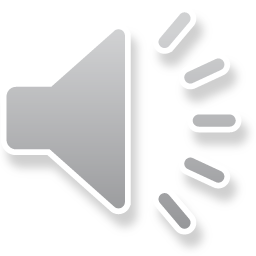 4
Definujte zápatí - název prezentace / pracoviště
Řízení o jiných správních deliktech
Je správním řízením, subsidiární aplikace správního řádu
Disciplinární delikty: procesní stránka – zvláštní zákony, obecně (podpůrná) působnost správního řádu, + vnitřní předpisy vydané dle zvláštních zákonů /např. ZOVŠ – „disciplinární přestupek“ – rozhodování o právech a povinnostech studenta, § 68 – 69a/. 
Pořádkové delikty: procesní stránka - dle správního řádu, nebo dle vlastní úpravy zvláštního zákona. Klasicky – pořádková pokuta (§ 62 s.ř.)
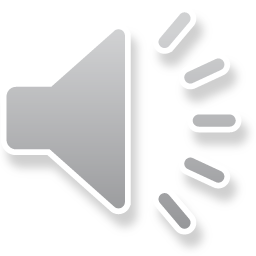 5
Definujte zápatí - název prezentace / pracoviště
Prameny:
Skulová, S. a kol. Správní právo procesní. 4. vydání. Plzeň: Aleš Čeněk, 2020, s. 411 – 449
Kopecký, M. Správní právo. Obecná část. Praha: C. H. Beck, 2019, s. 289 – 319
Sládeček, V. Obecné správní právo. 4. vyd. Praha: Wolters Kluwer, 2019, s. 213 - 224
6
Definujte zápatí - název prezentace / pracoviště